abacusCurves
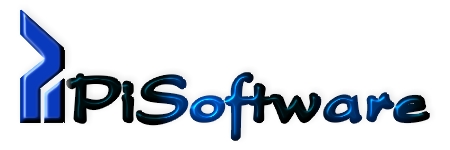 Easy to work with grid toinput calculation data
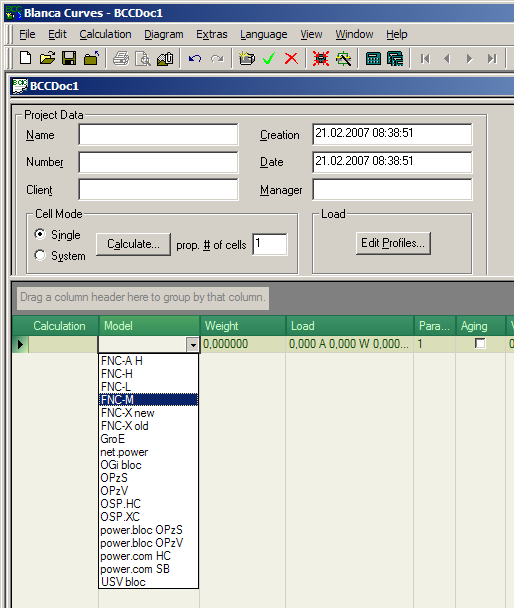 Select Battery Type and Cell Model
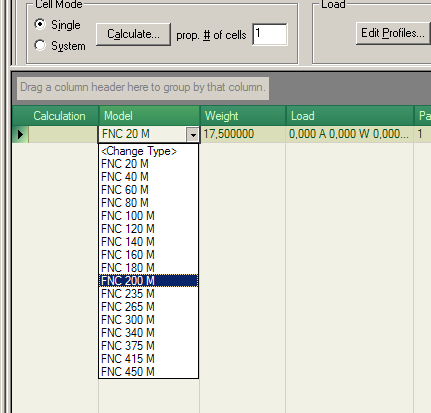 Quick overview ofbattery's discharge behaviour
Enter Load Value and see Curve instantly
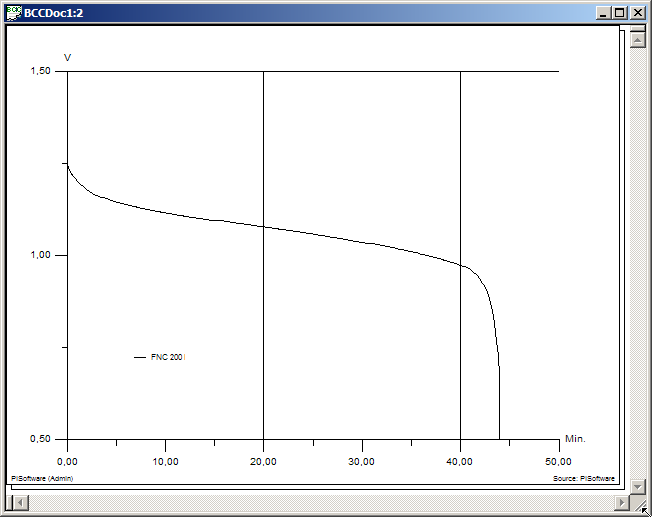 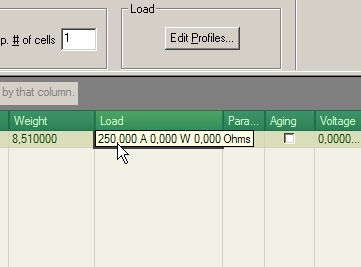 Easily change appearance
Curve colour, Line style, Legends, Scaling
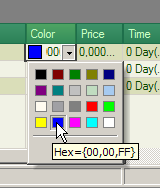 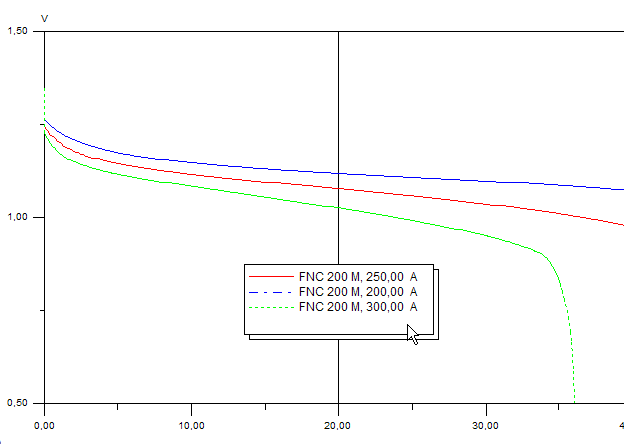 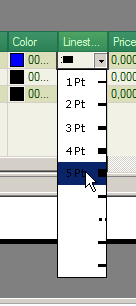 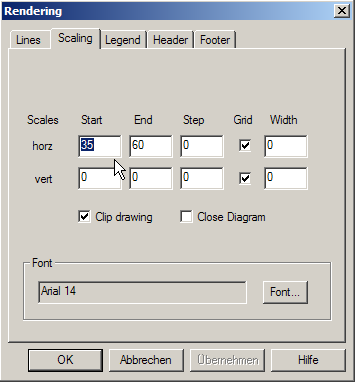 Load Profile editor
Select Editor, enter Data, inspect Result
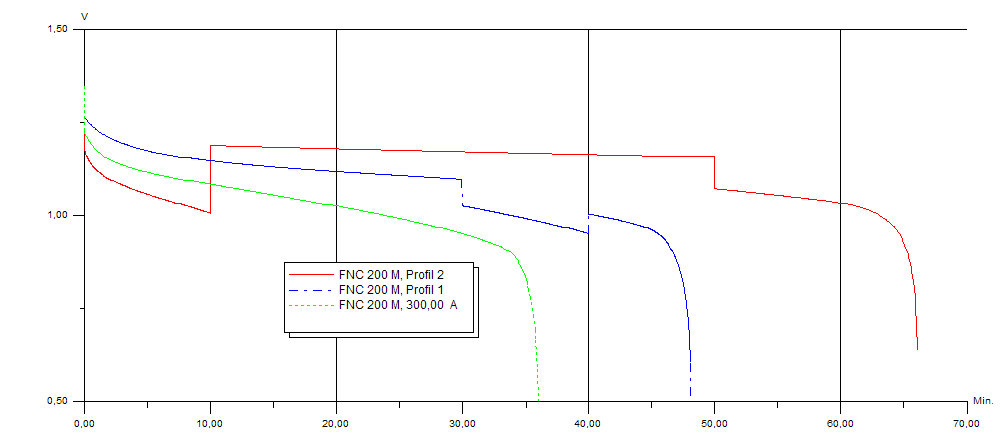 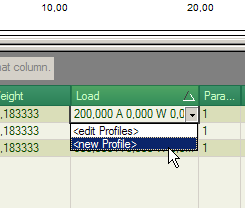 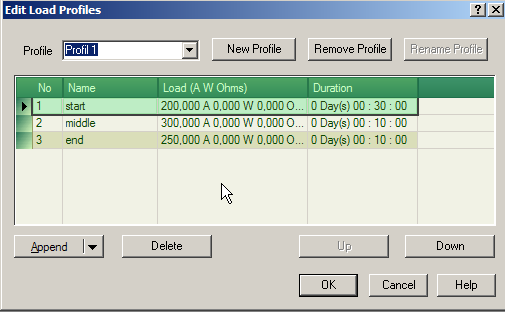 Zoom into crucial Details
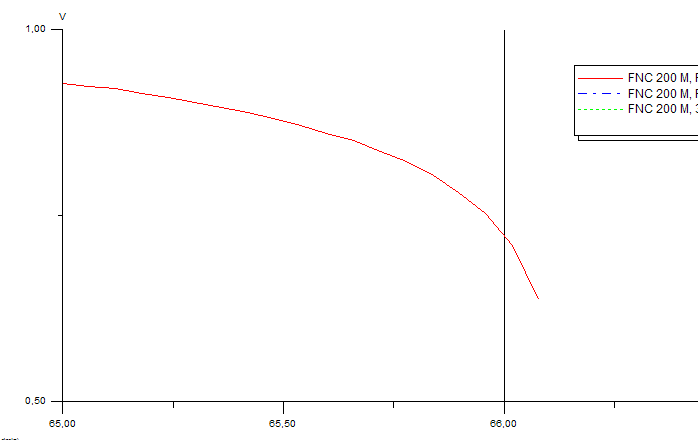 Begin of Discharge, End of Discharge
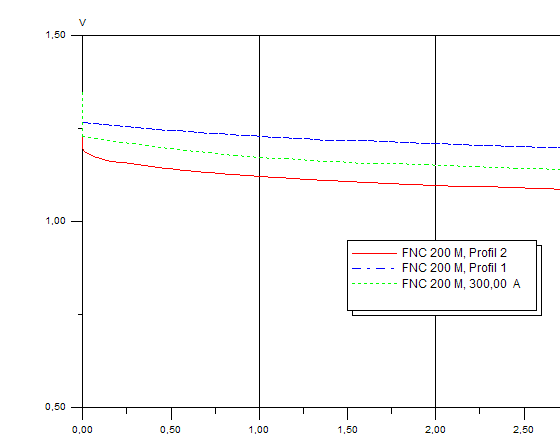 Fine-tune Calculation mode
Calculation & Interpolation issues as well as User Interface
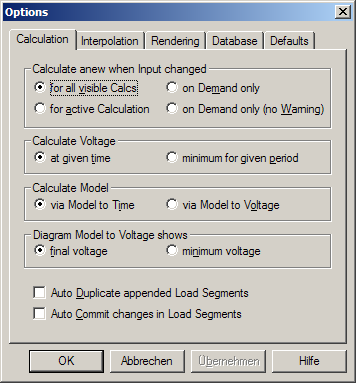 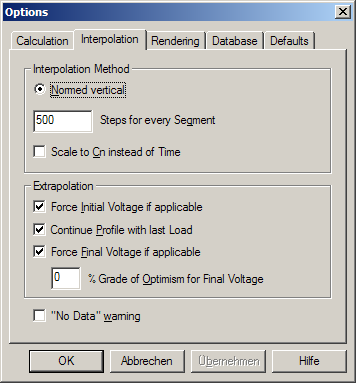 Battery-to-Time diagram
Shows for given End Voltage how long Battery lasts
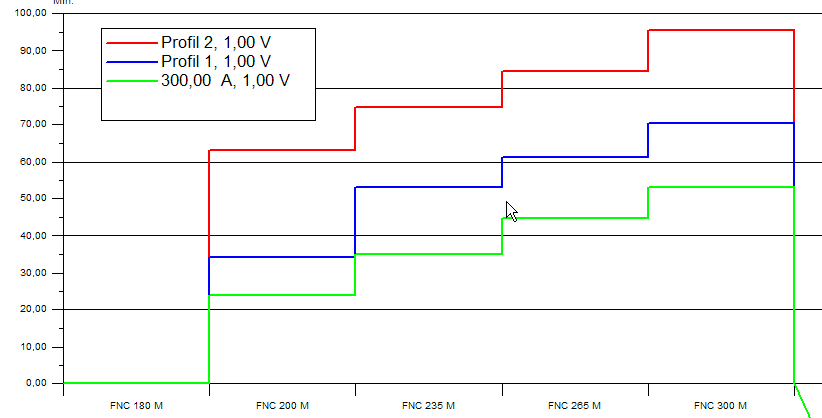 Battery-Voltage diagram
Shows End Voltage for given Discharge Time
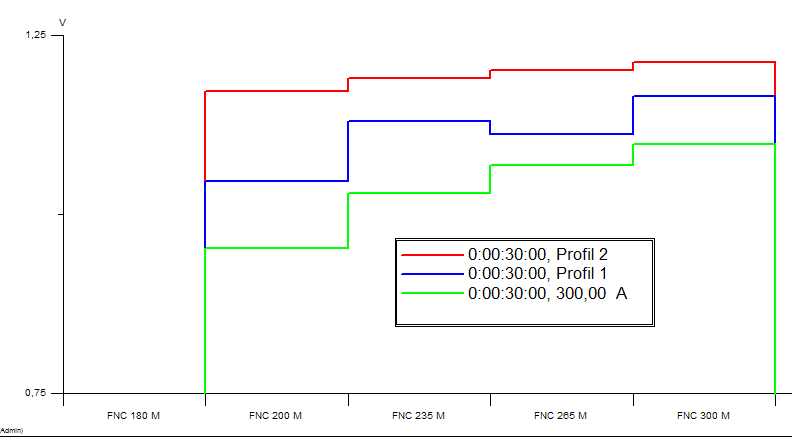 abacusCurves Editor
Import a bitmap and scale it accordingly
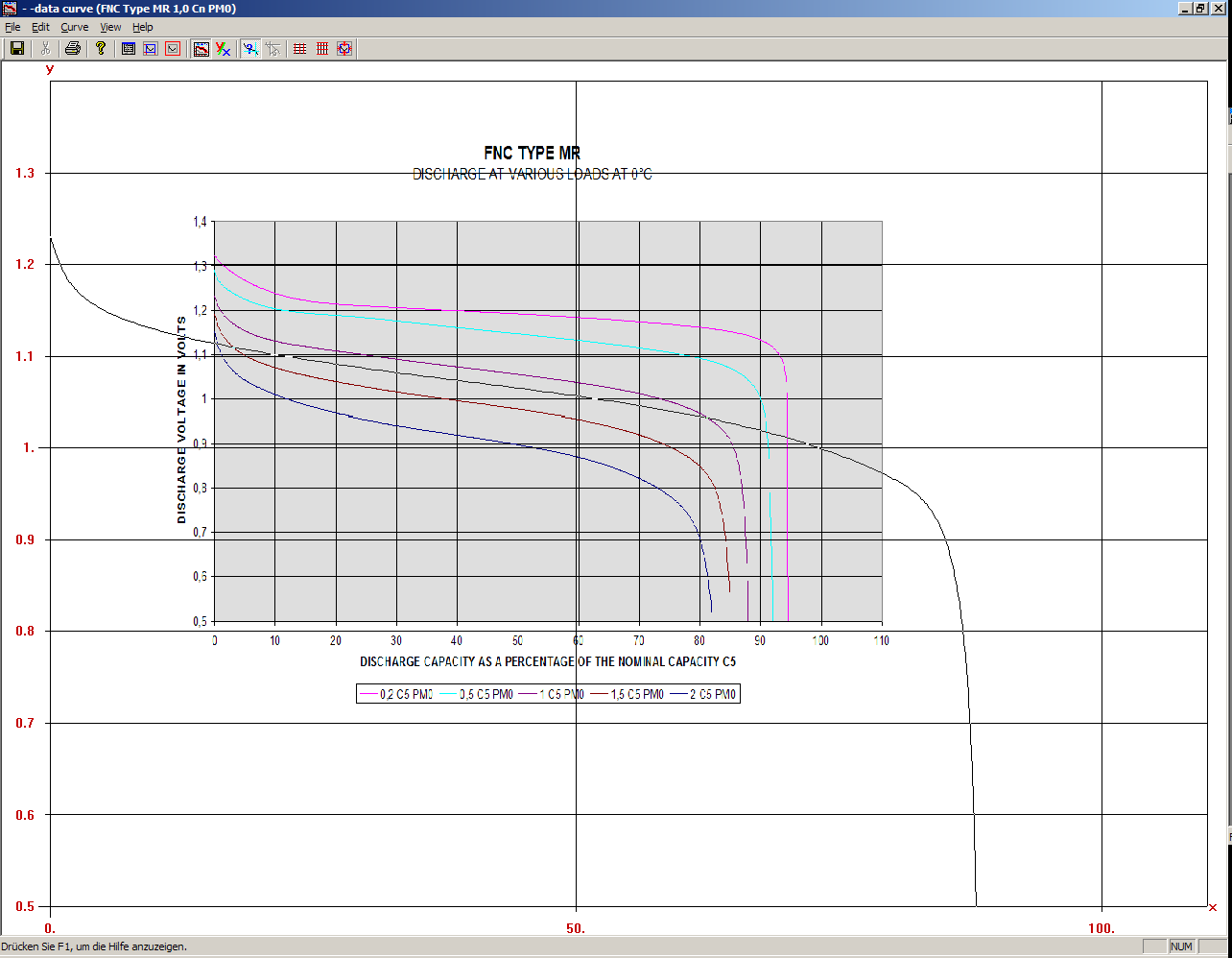 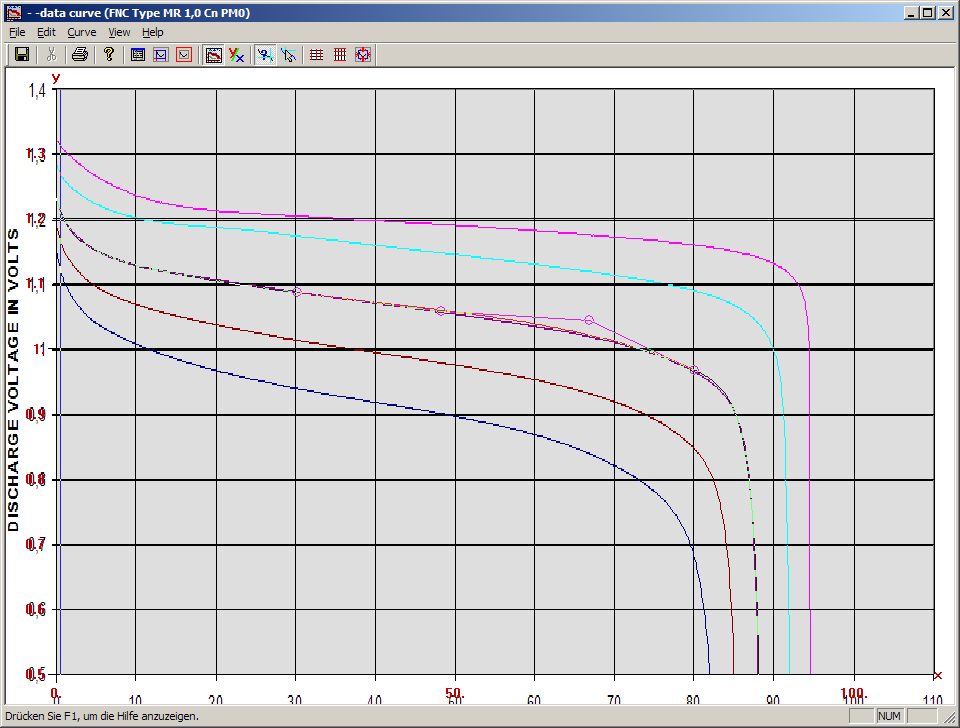 Model Discharge Curves
Using graphic tools and wizard dialogues
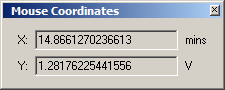 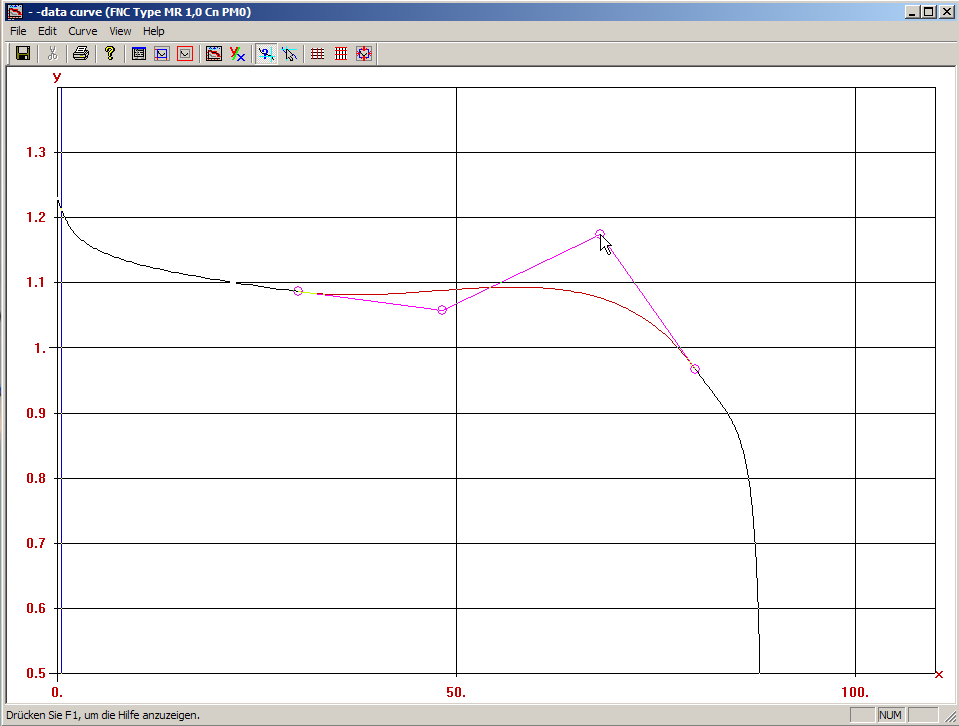 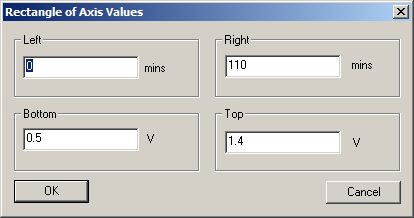 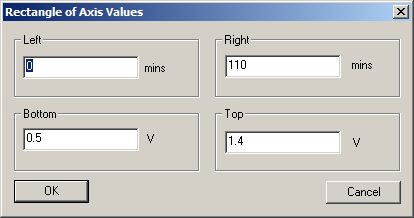 More diagrams for easy"What-if" scenario work
Time-over-Load shows endurance in relation to applied discharge load
Diagram: Time-over-Load(also called Load-to-Time)
load of 140 Amps allows 75 mins ofdischarge time
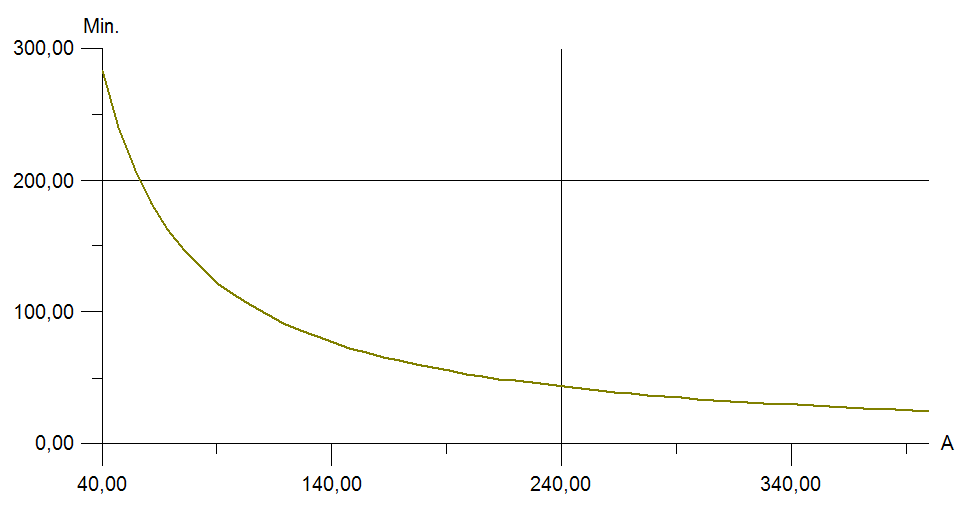 load of 240 Amps only allows 45 mins
Multiple Time-over-LoadHERE: compares end of discharge voltages
higher requiredend voltage
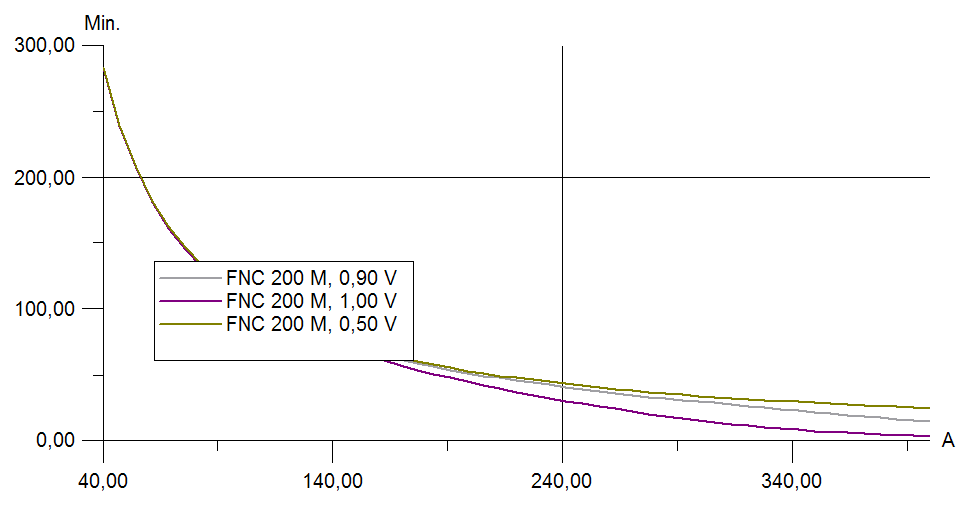 lower endurance curve
and vice versa
More diagrams for easy"What-if" scenario work
Time-over-Load shows endurance in relation to applied discharge load
Load-over-Time shows applicable load in relation to minimum endurance time
Diagram: Load-over-Time(also called Time-to-Load)
required 100 mins allow load of 115 A
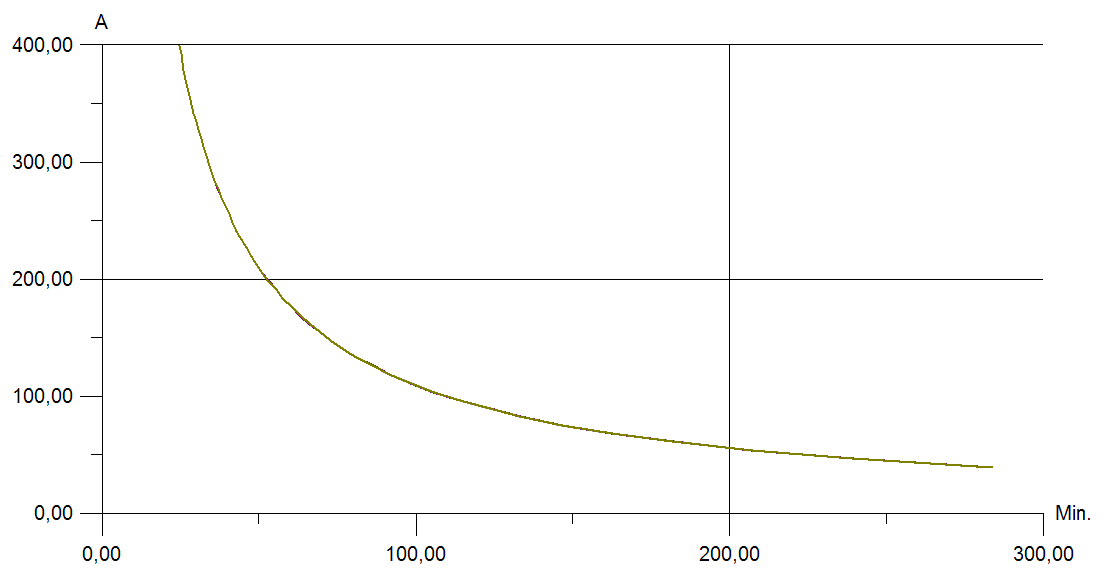 discharge time 200 mins drops max load to 52 A
Multiple Load-over-TimeHERE: compares battery cell models
bigger battery
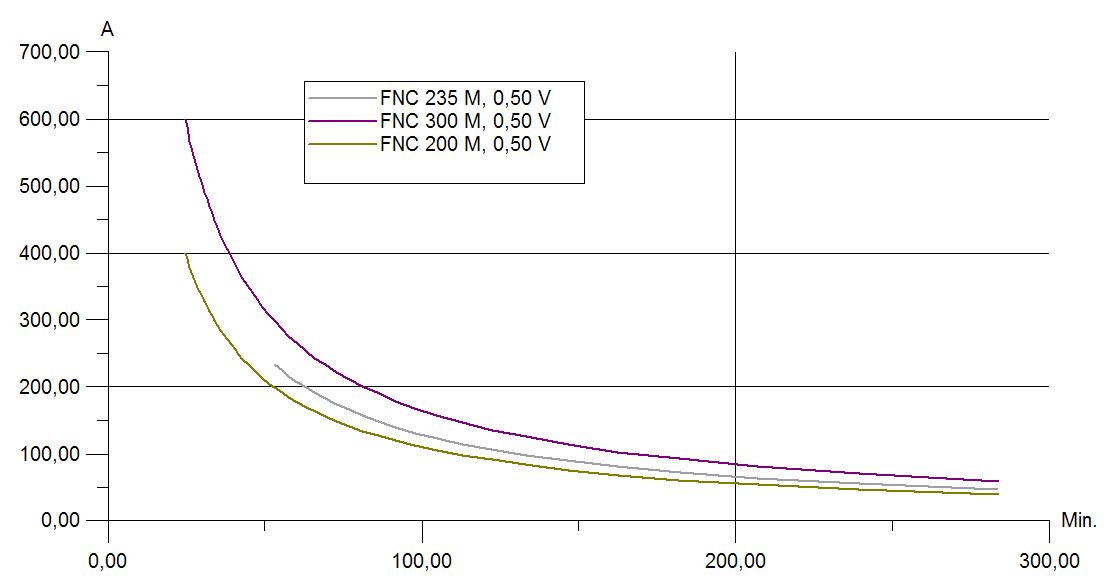 and vice versa
allows higher load
More diagrams for easy"What-if" scenario work
Time-over-Load shows endurance in relation to applied discharge load
Load-over-Time shows applicable load in relation to minimum endurance time
Voltage-over-Load shows resulting end voltage related to applied load
Diagram: Voltage-over-Load(also called Load-to-Voltage)
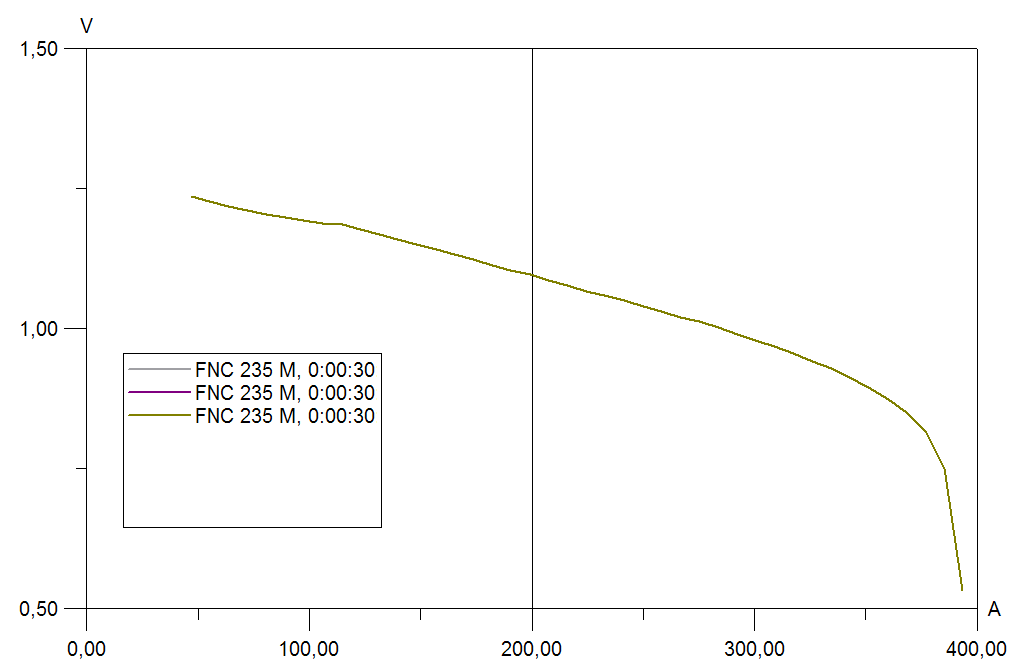 applied 200 Amps result in 1.10 Volts
applying 300 Ampsdrops cell to 0.95 V
Multiple Voltage-over-LoadHERE: compares discharge times
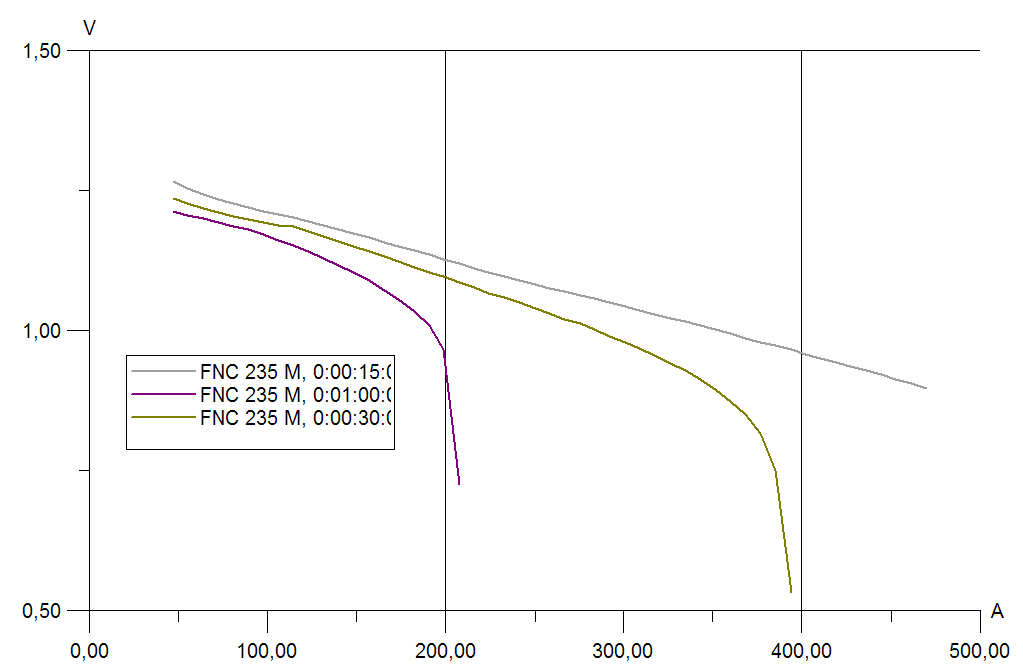 end voltagestays high
short time
and vice versa
More diagrams for easy"What-if" scenario work
Time-over-Load shows endurance in relation to applied discharge load
Load-over-Time shows applicable load in relation to minimum endurance time
Voltage-over-Load shows resulting end voltage related to applied load
Load-over-Voltage shows applicable load related to desired end voltage
Diagram: Load-over-Voltage(also called Voltage-to-Load)
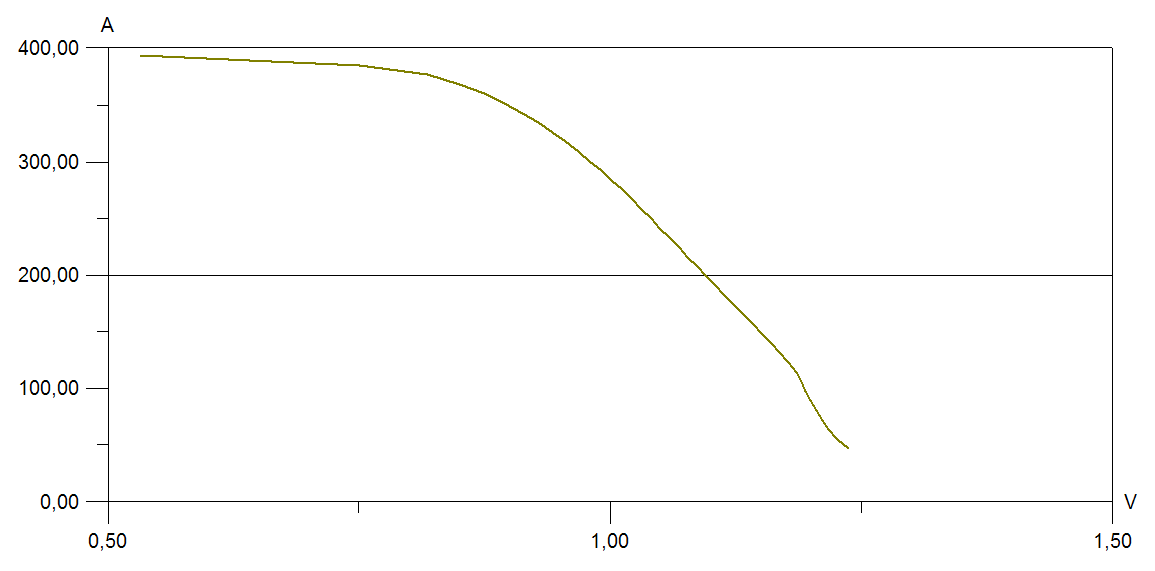 requiring 1.0 Volts dropsload allowance to 280 A
end voltage 0.8 Vallows 350 A load
Multiple Load-over-VoltageHERE: compares different cell models
bigger battery
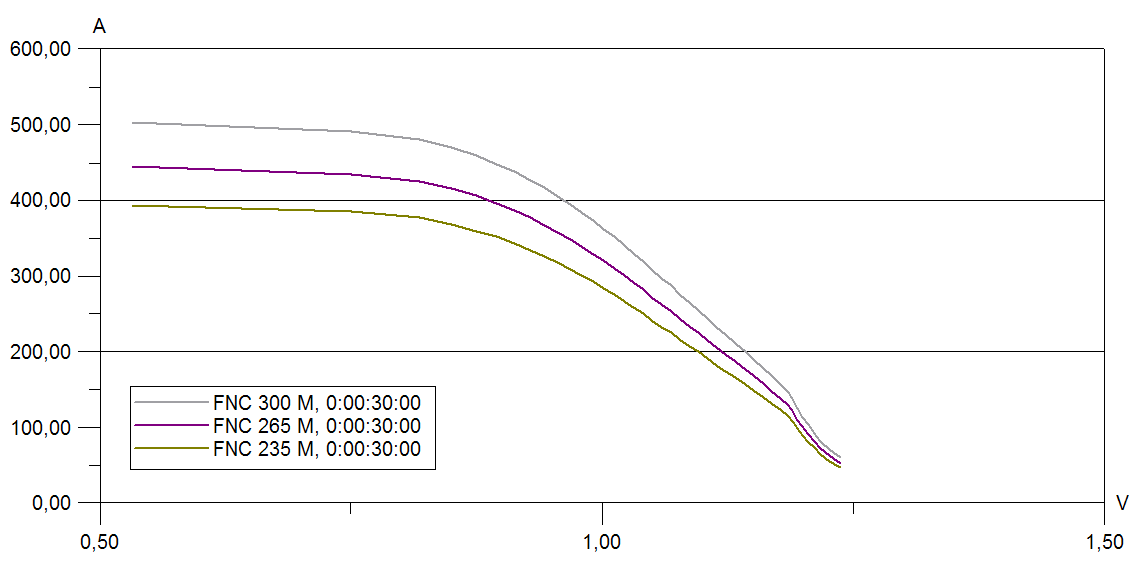 allows higher load
and vice versa
Combining multipleinput strategies is possible
Example: Compare different cell models for different required end voltages inone diagram
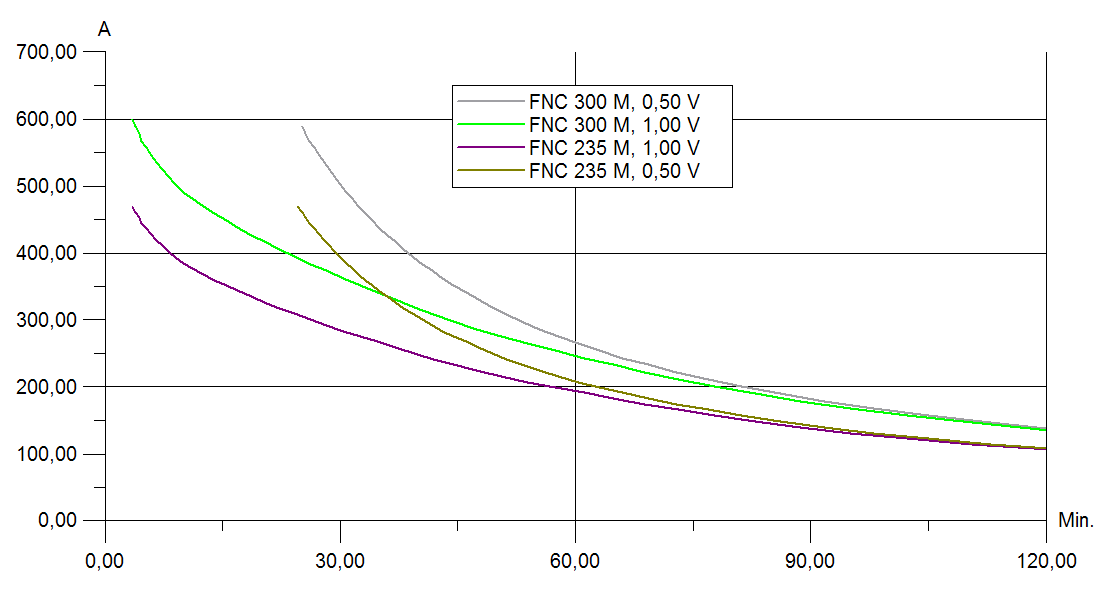 More diagrams for easycell model comparision
Time-over-Model shows endurancefor given load and end voltage
Example: Time-over-Model(also called Model-to-Time)
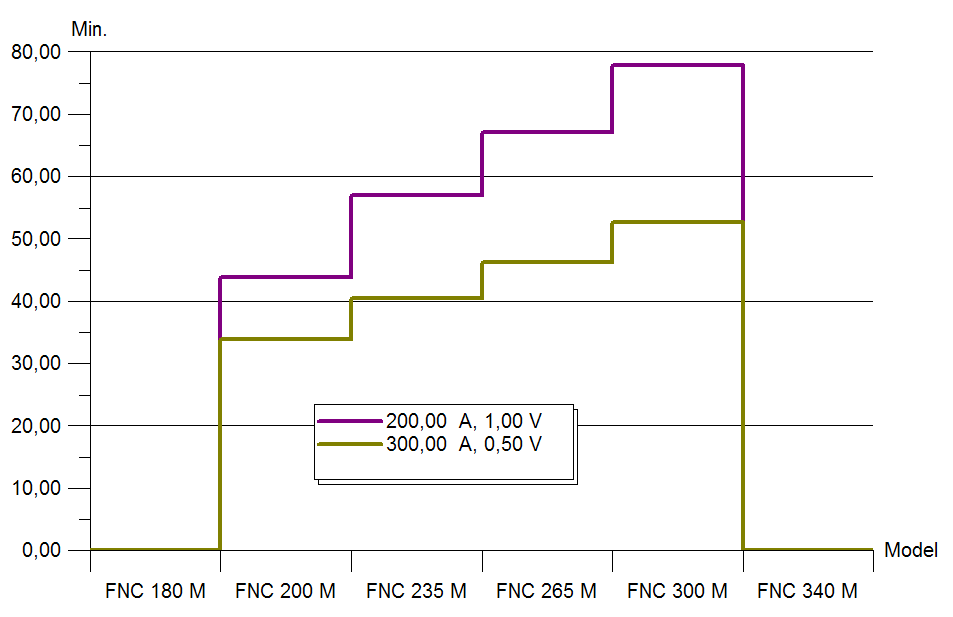 More diagrams for easy cell model comparision
Time-over-Model shows endurancefor given load and end voltage
Load-over-Model shows applicable load for given discharge time and end voltage
Example: Load-over-Model(also called Model-to-Load)
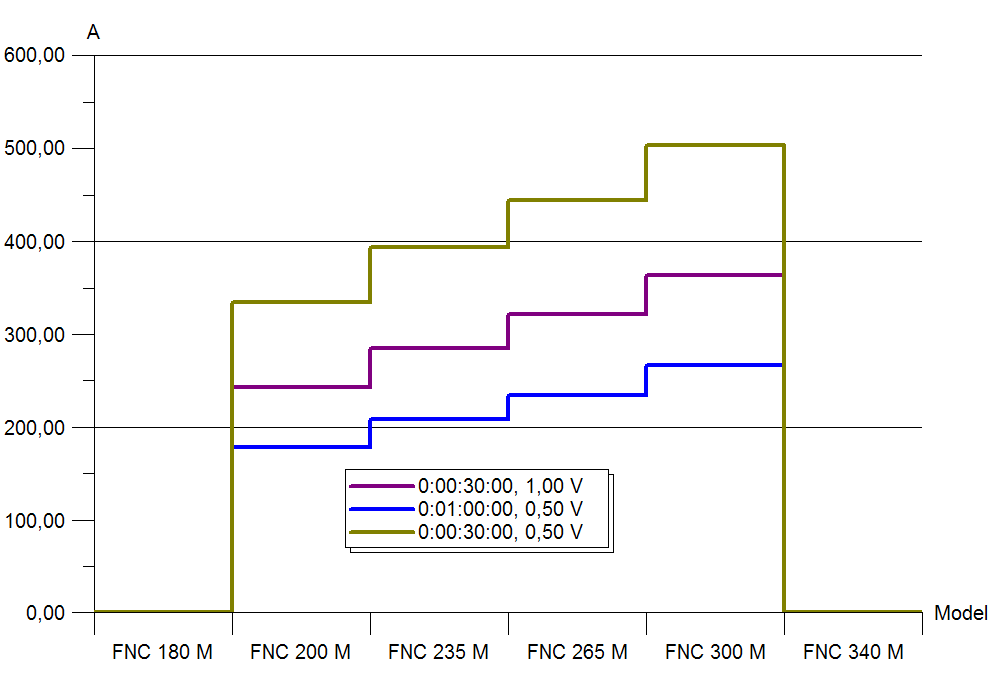 More diagrams for easycell model comparision
Time-over-Model shows endurancefor given load and end voltage
Load-over-Model shows applicable load for given discharge time and end voltage
Voltage-over-Model shows end voltage for given load/time profile
Example: Voltage-over-Model(also called Model-to-Voltage)
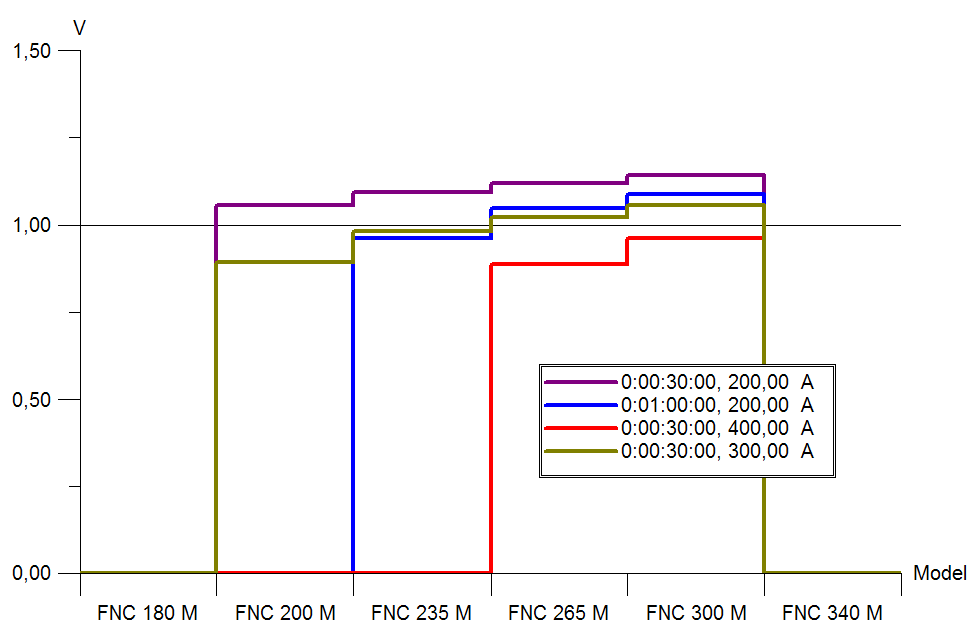 More diagrams for easycell model comparision
Time-over-Model shows endurancefor given load and end voltage
Load-over-Model shows applicable load for given discharge time and end voltage
Voltage-over-Model shows end voltage for given load/time profile
All diagrams available in mirror form, too
Mirrored Model-to-X Diagrams(also called Model-over-X)
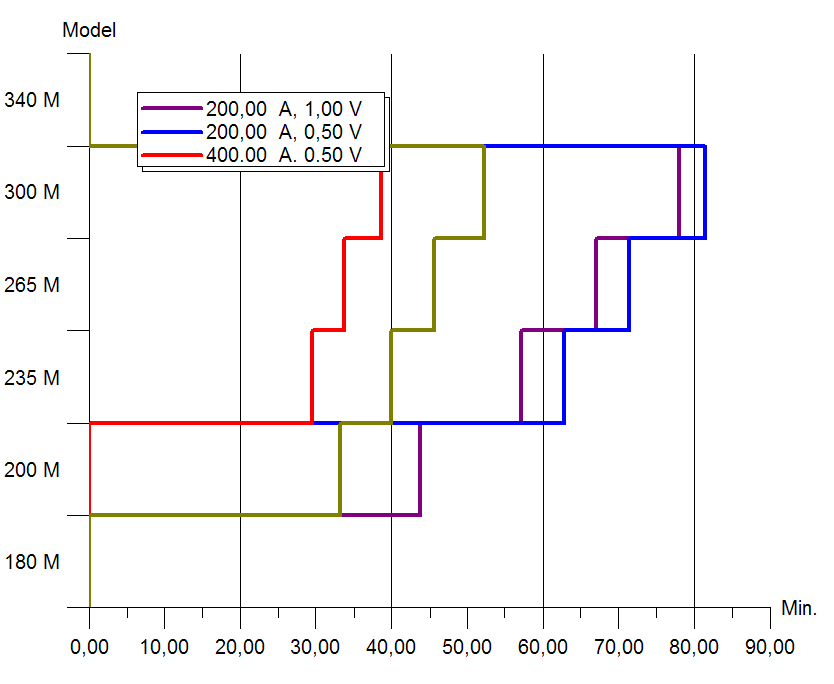 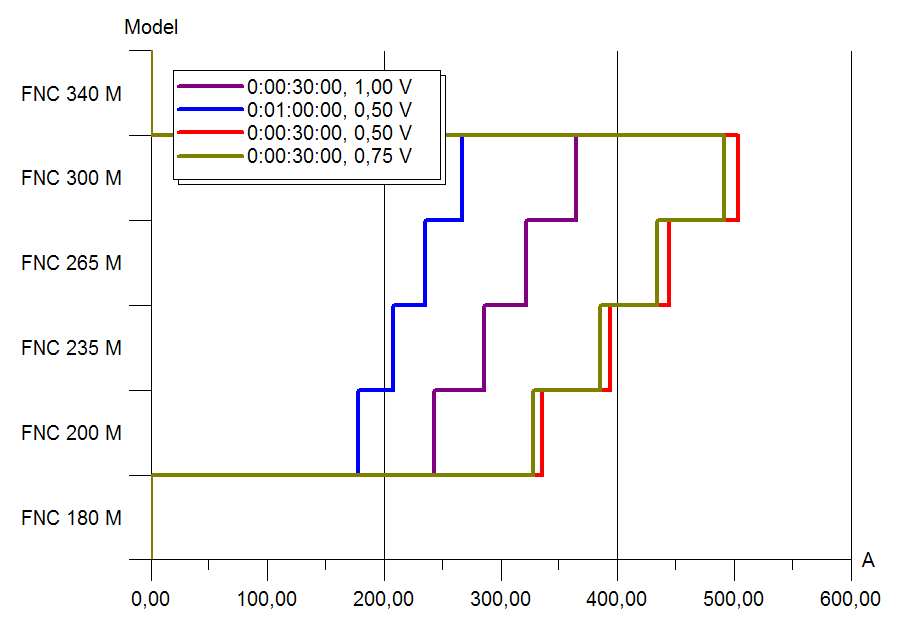 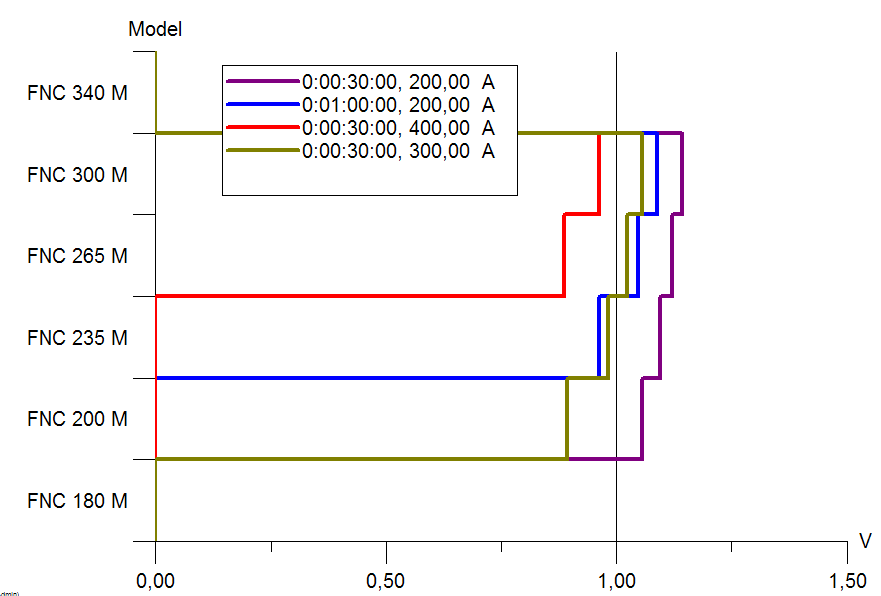